REHABILITACJA OSÓB PO UDARZE
Mgr Joanna Smolis 
Fizjoterapeuta
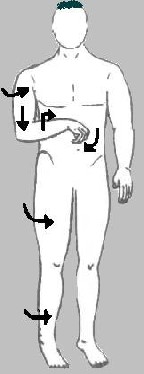 Bark – skierowany do tyłu i w dół (retrakcja, depresja)
Ramię – skierowane do wewnątrz i w przywiedzeniu
Łokieć – zgięty
Przedramię – skierowane do wewnątrz 
Ręka – zaciśnięta w pięść , opadająca
Miednica – skierowana do tyłu
Biodro – wyprostowane
Udo – skierowane do wewnątrz
Kolano i staw skokowy – wyprostowane
Stopa – zgięta ku dołowi, opadająca , odwrócona do wewnątrz
Boczne zgięcie tułowia
CELE REHABILITACJI
Zapobieganie przykurczom, zesztywnieniom, odleżynom, powikłaniom układowym, nieprawidłowym wzorcom ruchowym,
kształtowanie pamięci ruchowej
odzyskiwanie sprawności funkcjonalnej
nauka chorego , aby nie starał się niepotrzebnie i w sposób szkodliwy dla zdrowia kompensować niepełnosprawność przy pomocy zdrowej części ciała
usamodzielnienie pacjenta;
Ćwiczenia w pozycji leżącej
nauka obracania na boki (rotacja tułowia)
nauka siadu płaskiego
nauka siadania ze spuszczonymi nogami na dwie strony
rozciąganie, wydłużanie tułowia po stronie porażonej
unoszenie miednicy
rozsuwanie i łączenie kolan ( z opuszczoną i uniesioną miednicą)
napinanie m.czworogłowego uda (przy wyprostowanej nodze i stopie zgiętej grzbietowo)
nauka sięgania kończyny (ponad głowę, wzdłuż ciała, w stronę zdrowej kończyny) 
unoszenie, utrzymywanie;
Ćwiczenia bierne
Odzyskiwanie kontroli ruchu powinno przebiegać w kierunku od części bliższych do dalszych.
Dlatego należy ustalić najpierw kontrolę ruchów górnej części tułowia i barku oraz dolnych partii tułowia i biodra.
Istotny : kontakt wzrokowy i słowny. 
Zastosowanie mobilizacji łopatki

Cel ćwiczeń :
przeciwobrzękowy, przeciwodleżynowy
utrzymanie pamięci ruchowej
utrzymanie właściwego zakresu ruchu w stawach
utrzymanie elastyczności tkanek miękkich
Zaniedbanie odpowiedniego ułożenia oraz brak ćwiczeń biernych w początkowym okresie zwiększa spastykę.
ćwiczenia równoważne
Ćwiczenia w pozycji siedzącej
przemieszczanie ciężaru ciała na chorą stronę (opieranie się na ręce lub przedramieniu)
wydłużanie chorej strony przez uniesienie barku
mobilizacja barku
przenoszenie ciężaru ciała z jednego przedramienia na drugie(przedramiona na stoliku)
ćwiczenia ręki
pochylanie tułowia ku przodowi
trening ruchów miednicy do przodu do tyłu
nauka wstawania, siadania, przesiadania się
Ćwiczenia w pozycji stojącej
nauka utrzymania prawidłowej postawy
przenoszenie ciężaru ciała z jednej nogi na drugą
wychylanie tułowia na boki
zapoczątkowanie chodu (pięta, stopa, przodostopie);
Reedukacja chodu
Celem treningu jest nauka efektywnego, bezpiecznego chodu dostosowanego do potrzeb danej osoby.
 Chory w fazie wykroku nie potrafi ugiąć kolana, dlatego ważne jest aby reedukacja chodu miała określony wcześniej cel. 
Do pacjenta podchodzimy zawsze od strony porażonej.
Podczas nauki można zastosować różne pomoce :
poręcze
laski
kule
balkonik
lustra
chodziki 
Jeśli jest to możliwe należy unikać stosowania lasek lub podpórek na trzech nogach, przyrządy te wywołują nadmierne napięcie po stronie porażonej , nasilając wzór spastyczności. Można je stosować w początkowym okresie, ale w trakcie procesu usprawniania starać się powoli je odstawiać.
Nauka wchodzenia i schodzenia ze stopni
Pamiętać aby pacjent aktywował naprzemiennie obie nogi.
Pacjent trzyma się poręczy , podnosząc zdrową nogę w przód na stopień. Prostowanie nogi i dostawienie na stopień porażonej kończyny.
Lekkie ugięcie kolan i zestawienie porażonej nogi z powrotem na podłogę.
Podczas schodzenia terapeuta powinien stać z przodu (przed) pacjenta.

     UWAGA:
Wchodzenie i schodzenie ze stopni powinno się ćwiczyć w ten sposób, bu jako pierwsza stawiana była na stopniu kończyna ZDROWA.
Ćwiczenia przywracające precyzję ruchów ręki:
zaciskanie w pięść
zginanie/prostowanie łokcia
zginanie nadgarstka grzbietowe i dłoniowe
krążenia nadgarstkiem
toczenie przedmiotu po podłożu przyciskając go w dół
podnoszenie ręki ponad powierzchnię stołu poprzez zginanie nadgarstka w tył , nie odrywając podstawy dłoni
utrzymywanie ciężaru ciała na opuszkach palców
rozkładanie i łączenie palców
przyciskanie do siebie opuszków palców
przeciwstawianie kciuka
ustawianie ręki w przestrzeni i utrzymywanie danej pozycji
chwytanie opuszkami palców
Wyróżnia się następujące zasady przy układaniu pacjentów po udarze mózgu:
zmieniając pozycję nie wolno ciągnąć pacjenta tylko za dłoń, powinno podtrzymywać się cały czas ramię pacjenta i przekładać je w odcinku bliższym ramienia i dalszym, kierując je z ruchem całego tułowia,
nie należy obracać pacjenta przez porażony bark, gdyż w taki sposób można spowodować podwichnięcie stawu barkowego,
kluczowe jest prawidłowe ułożenie bioder i barków, które powinny być wysunięte do przodu, kończyna dolna ułożona w kierunku rotacji wewnętrznej, ramię w kierunku rotacji zewnętrznej.
Pozycje ułożeniowe
Charakterystyka leżenia na plecach pacjenta po udarze mózgu:
głowa skierowana jest w kierunku strony porażonej oraz podniesiona lekko do góry przy pomocy poduszki,
porażona strona ciała powinna być uniesiona za pomocą poduszki lub wałka,
bark i miednica są podparte w małym zakresie, tak aby osiągnąć pozycje neutralną,
dłoń jest skierowana ku dołowi,
kolano powinno znajdować się w lekkim zgięciu,
pod stopą należy układać miękki wałek w celu uniknięcia zgięcia podeszwowego stopy
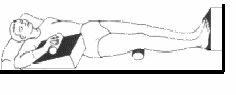 Pozycje ułożeniowe
Charakterystyka leżenia na boku porażonym, pacjenta po udarze mózgu:
na stronie porażonej układa się chorego tak, aby jego ramię było odwrócone na zewnątrz z jednoczesnym wyprostem łokcia i dłoni zwróconej ku górze,
zdrowa kończyna dolna spoczywa zgięta na klinie, natomiast porażona jest wyprostowana;
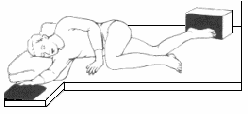 Pozycje ułożeniowe
Charakterystyka leżenia na boku zdrowym, pacjenta po udarze mózgu:
w leżeniu na stronie nie zajętej, zarówno kończyna górna jak i dolna strony porażonej spoczywa na poduszce, gdzie ramię powinno być wysunięte w przód z wyprostowanym łokciem,
głowa jest skierowana w stronę porażoną,
zajęta kończyna dolna powinna być lekko zgięta w stawie biodrowym i kolanowym
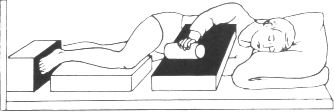 Pozycje ułożeniowe
Charakterystyka leżenia na brzuchu pacjenta po udarze mózgu:
W tej pozycji wzmacnia się proces prostowania kończyny górnej i zginania kończyny dolnej. – głowa pacjenta powinna być skierowana w kierunku zdrowego łokcia,
ramię porażonego barku, jest uniesione ku górze z jednoczesnym wyprostowanym łokciem, nadgarstkiem i palcami,
staw biodrowy strony zajętej powinien być wyprostowany,
podłożenie poduszki pod staw skokowy wymusza zgięcie stawu kolanowego w pozycji neutralnej, a także zapobiega zgięciu podeszwowemu stopy.
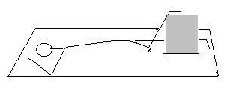 Co powoduje nasilenie spastyczności
Mała powierzchnia podparcia ciała,
Nieustabilizowana powierzchnia ciała,
Szybkie wykonywanie ruchów,
Poczucie strachu i niepokoju,
Ból stawowy, ból głowy, miesiączka,
Negatywny wpływ otoczenia ( hałas, drażniące oświetlenie, obecność stresujących osób trzecich),
Brak snu,
Niska temperatura otoczenia,
Wysokie ciśnienie krwi,
Głód,
Zaparcia lub zbyt duże wypełnienie pęcherza moczowego.